স্বাগতম প্রিয় শিক্ষার্থী
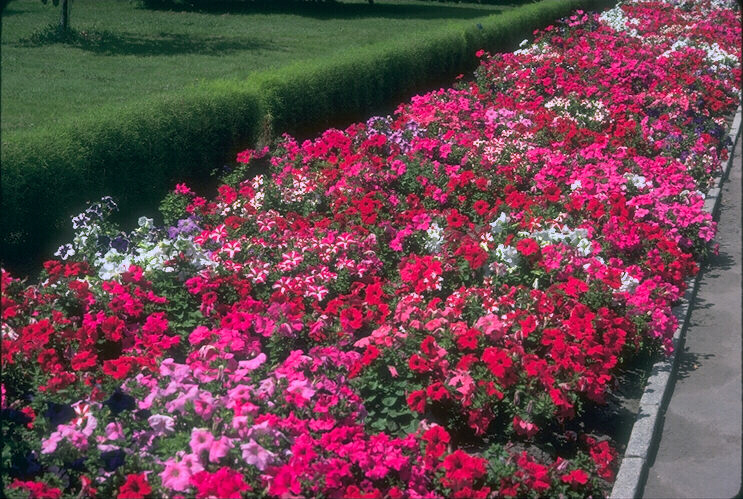 শিক্ষক পরিচিতিঃ
মোঃমিজানুর রহমান
সহকারি শিক্ষক
ব্যবসায় শিক্ষা শাখা
বলইবুনিয়া মাধ্যমিক বিদ্যালয়
বেতাগী,বরগুনা।
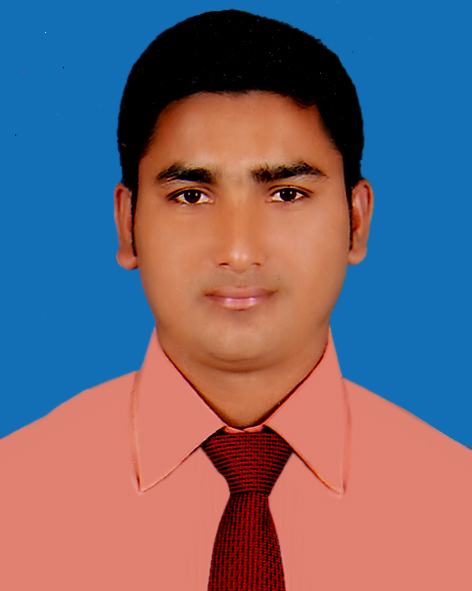 পাঠ পরিচিতিঃ
শ্রেণিঃ নবম 
        বিষয়ঃব্যবসায় উদ্যোগ
        বিষয়বস্তুঃআত্মকর্মসংস্থান
        সময়ঃ৫০মিনিট
        তারিখঃ ১৫ সেপ্টেম্বর,২০১9খ্রিঃ
এই পাঠ শেষে শিক্ষার্থীরা-

১।আত্মকর্মসংস্থান কী তা বলতে পারবে।

২। আত্মকর্মসংস্থানের ক্ষেত্র চিহ্নিত করতে পারবে।

৩। আত্মকর্মসংস্থানের সুবিধা বর্ননা করতে পারবে
ছবি দুটি লক্ষ্য কর
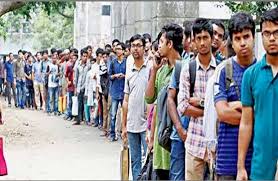 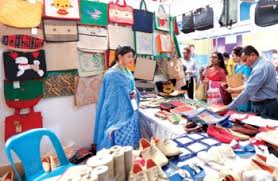 শিক্ষিত আত্মকর্মী যাদের কাজ আছে।
শিক্ষিত বেকার যাদের কোন কর্ম নেই।
উপরের কাজটি কোন ধরণের
আত্মকর্মসংস্থান
ছবিগুলো লক্ষ্য কর
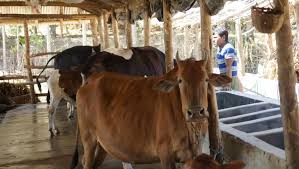 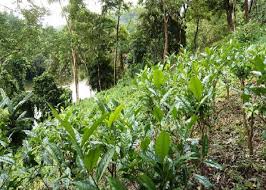 আজকের পাঠ শিরোনাম
আত্মকর্মসংস্থান
উপরের ছবি দেখে তুমি কি বুঝেছ?
উত্তর
ব্যক্তি উদ্যোগে তৈরিকৃত কিছু কর্মক্ষেত্র।
একক কাজ
আত্মকর্মসংস্থান বলতে কী বুঝ?
এই ছবিগুলো লক্ষ্য কর
অর্থ উপার্জন
পুরস্কার
প্রদান
বৃহৎ কর্মক্ষেত্র
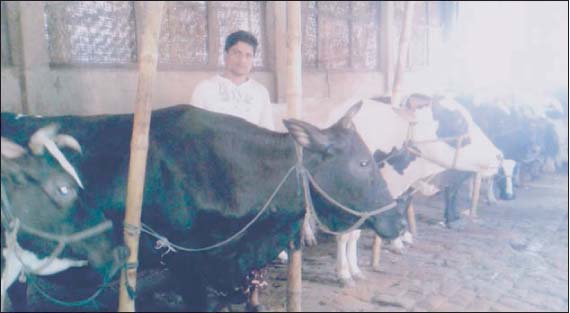 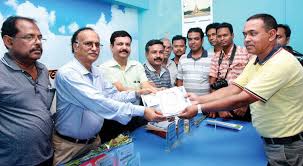 পুরস্কার গ্রহণ
দুজনে আলোচনা করে খাতায় লিখ
১০ টি আত্মকর্মসংস্থানের ক্ষেত্র লিখ।
দলীয় কাজ
কর্মপত্র-১

আত্মকর্মসংস্থানের ০৫টি সুবিধা বর্ণনা কর।
মূল্যায়ন
আর্থসামাজিক উন্নয়নে আত্মকর্মসংস্থানের ০২টি গুরুত্ব লিখ।
  তোমার পছন্দের ০৫টি আত্মকর্মসংস্থানের ক্ষেত্রের নাম বল।
বাড়ির কাজ
বেকার সমস্যা দূরীকরণে আত্মকর্মসংস্থানের গুরুত্ব বর্ণনা কর।
ধন্যবাদ
সবাই ভাল থেক।
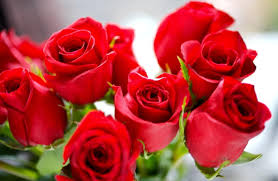